Optic Neuritis Case
25-Year-old female nurse

Past ocular history
Nil
Past medical history
Nil
Medications
oral contraceptive pill
No known drug allergies
PRESENTATION
1 week history of left eye pain, worse on eye movement
Pain worse at night
Mild photophobia
No systemic symptoms
exam
REPRESENTATION
EXAMINATION
EXAMINATION
HVF
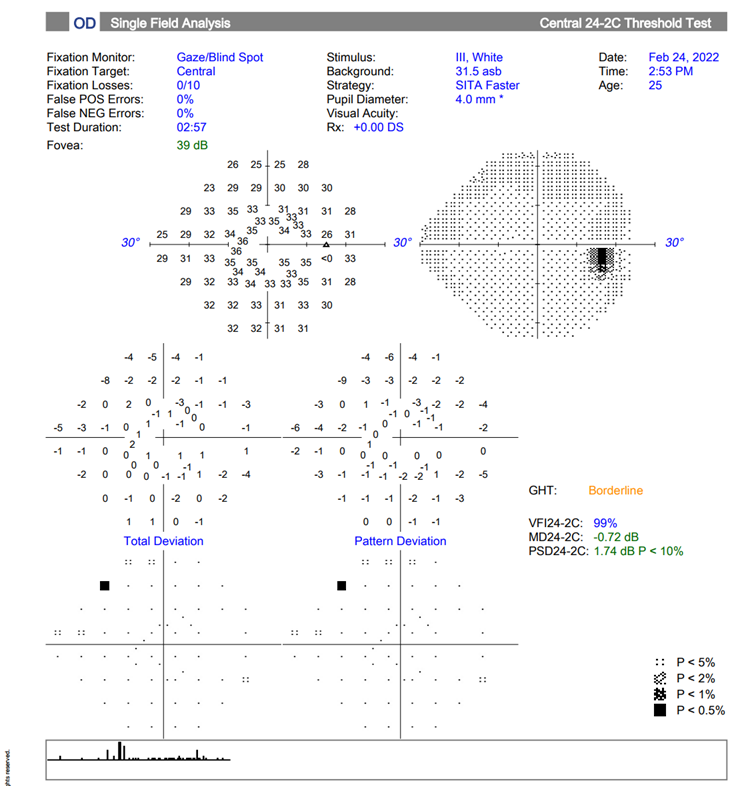 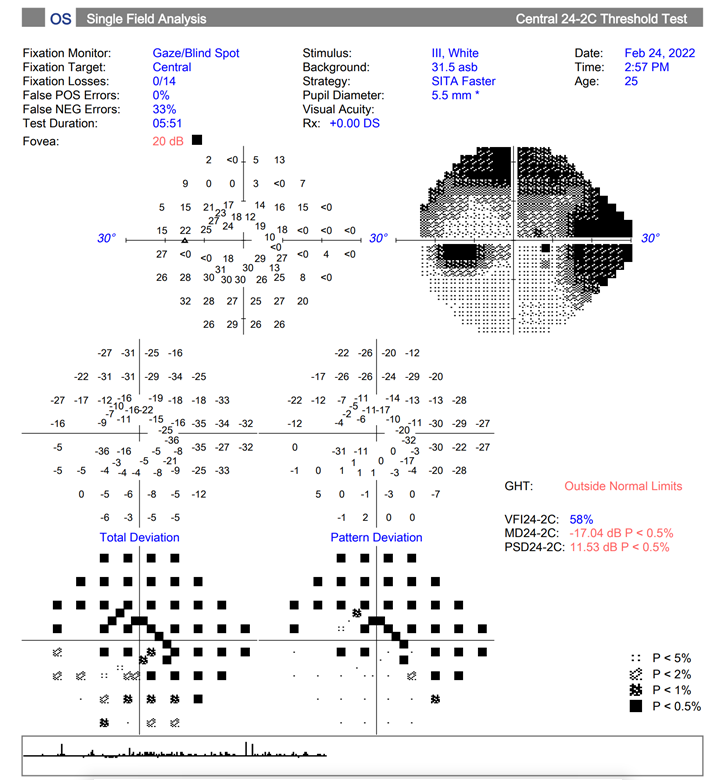 OCT  disc
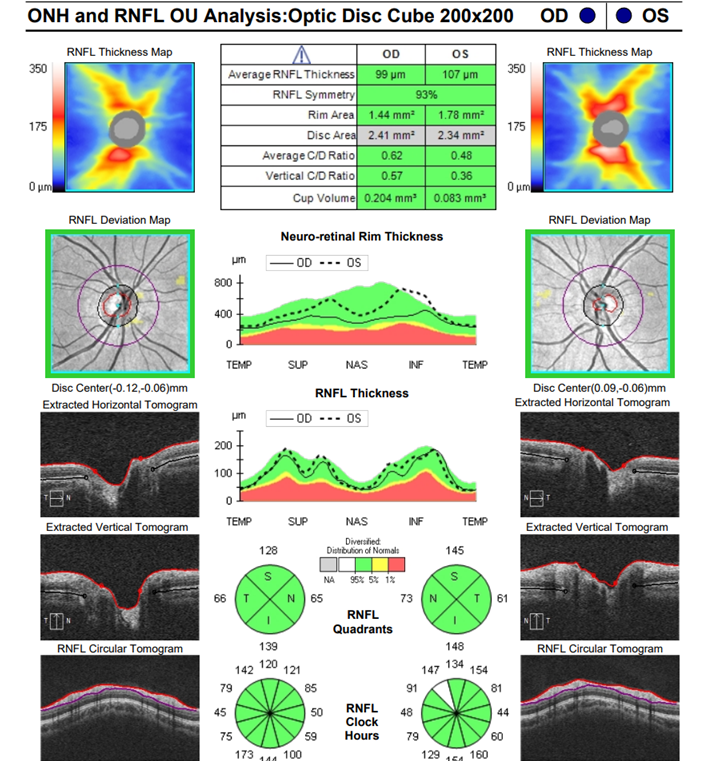 OCT  MAC
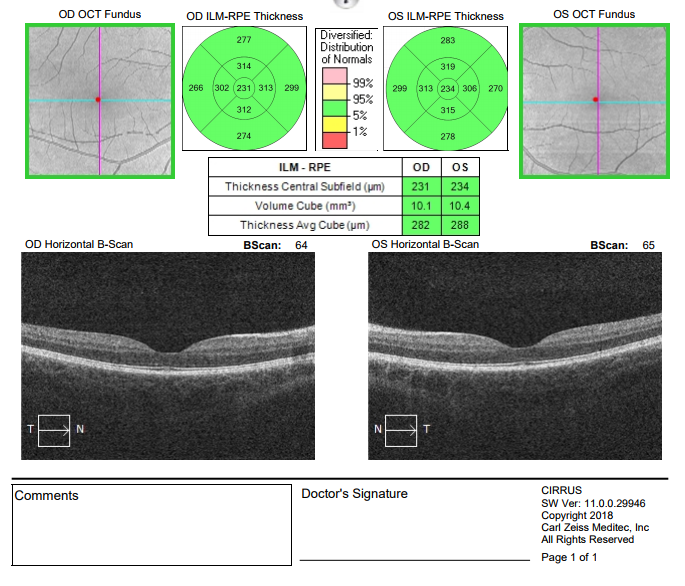 basic emergency dept work-up
FBC Normal
EUC Normal
CRP < 1
ANA Negative
ANCA negative
ENA negative
ACE normal

CXR - normal
further history
Has a new kitten at home
Recently travelled overseas and did a nursing job in Fiji for one month 
– which included patients with TB and Dengue
IS thisinfective optic neuritis?
EXTRA Bloods
HIV negative
Syphilis negative
TB Negative
Bartonella negative

CXR normal
is thisMS optic neuritis?
Axel petzold
Review in clinic
Vision now dropped to count fingers
Pain continues 2 weeks after first noticed and 1 week after first presentation
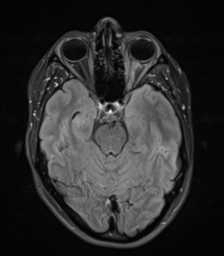 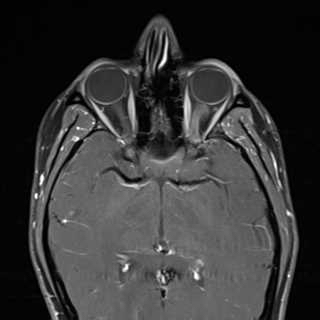 MRI
MRI
Left optic nerve swelling with high T2 signal 
GAD enhancement from optic discs to orbital apex
Management
Received IV Methylprednisolone 1g daily for 
	3 doses
On review after three doses
Pain improved
LE VA 6/60
Ongoing left RAPD, colour vision and bright sats decreased
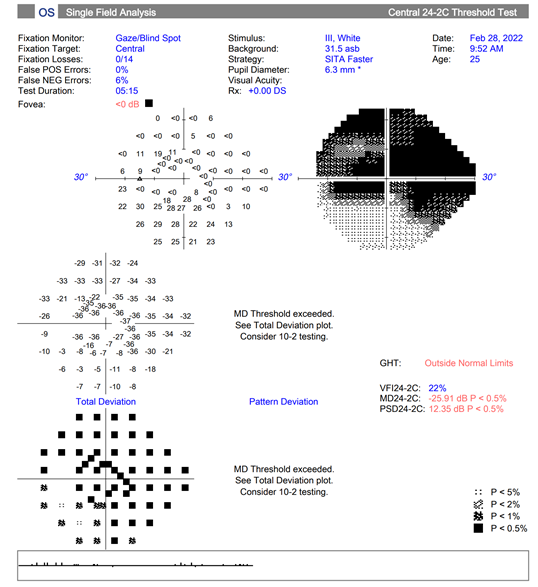 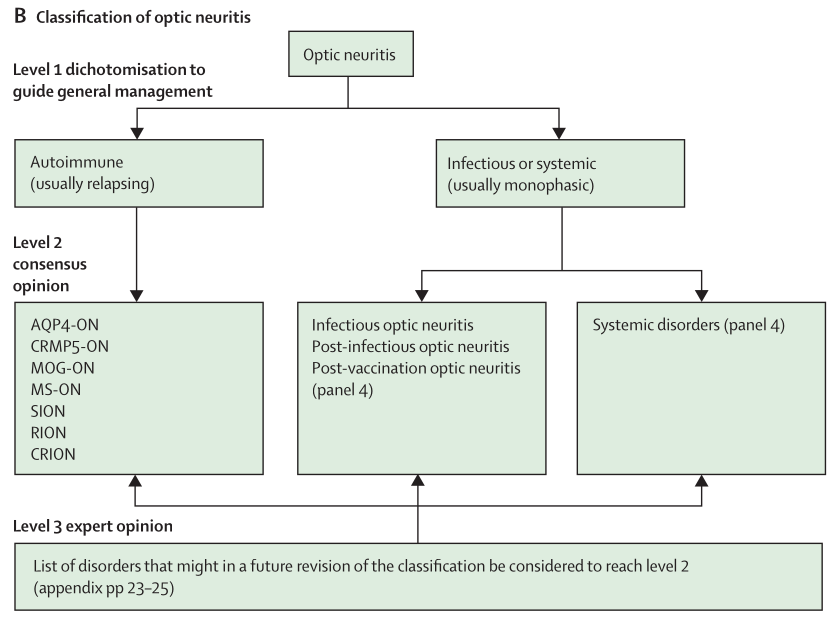 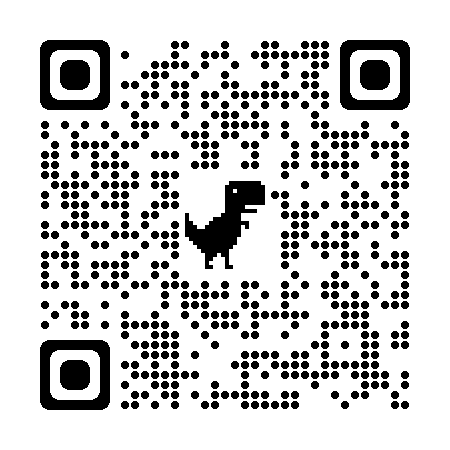 The Lancet Neurology 2022;21:1120-1134
Epidemiology
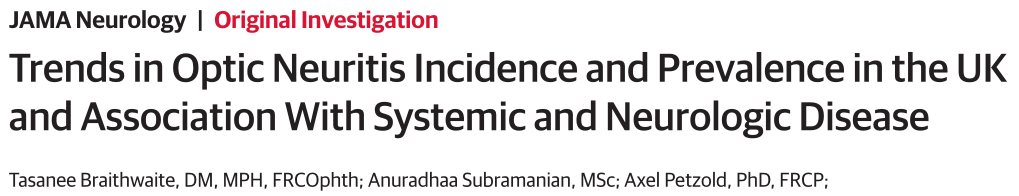 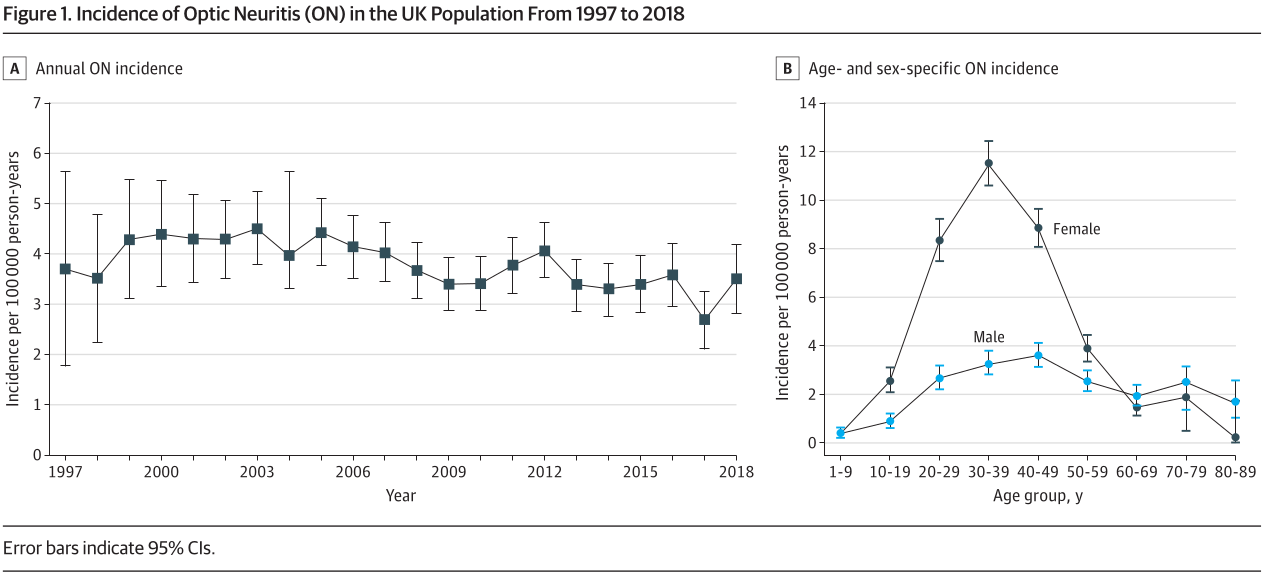 How likely is ms-ON?
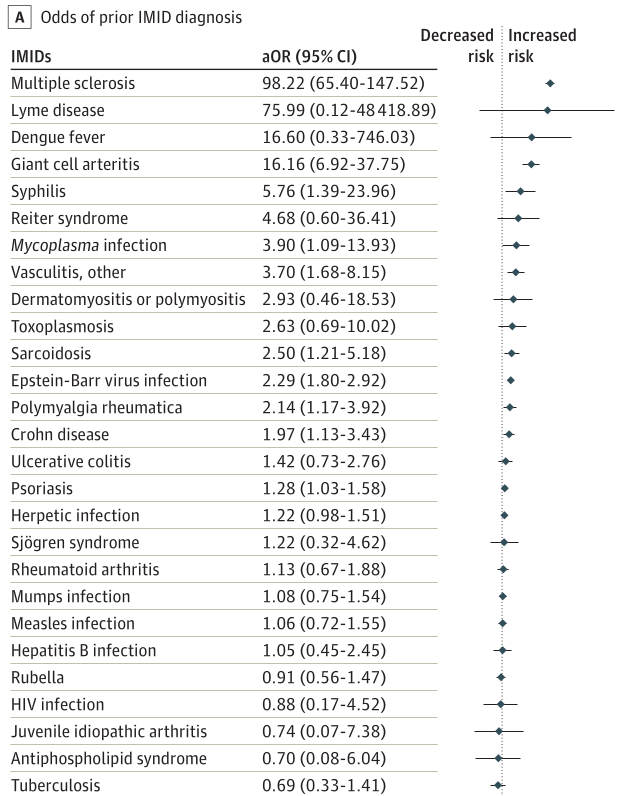 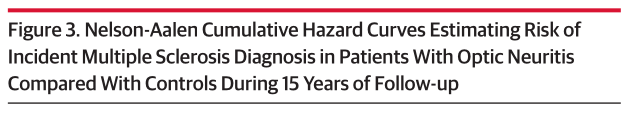 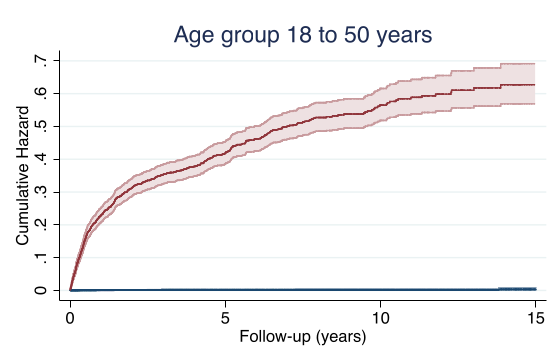 JAMA Neurology 2020;1:1514-1523
Does it meet Diagnostic criteria?
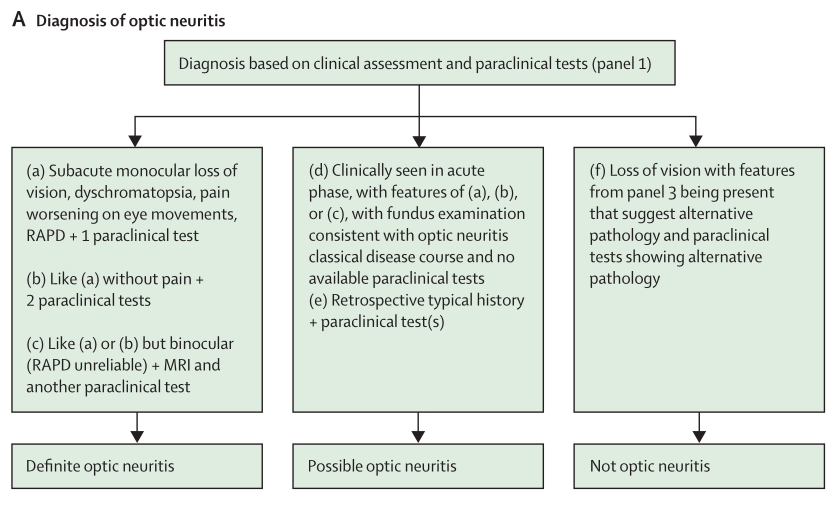 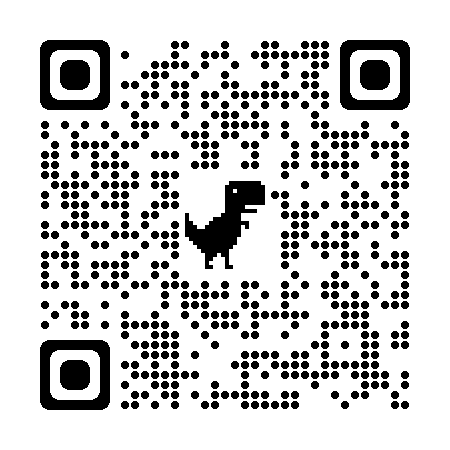 The Lancet Neurology 2022;21:1120-1134
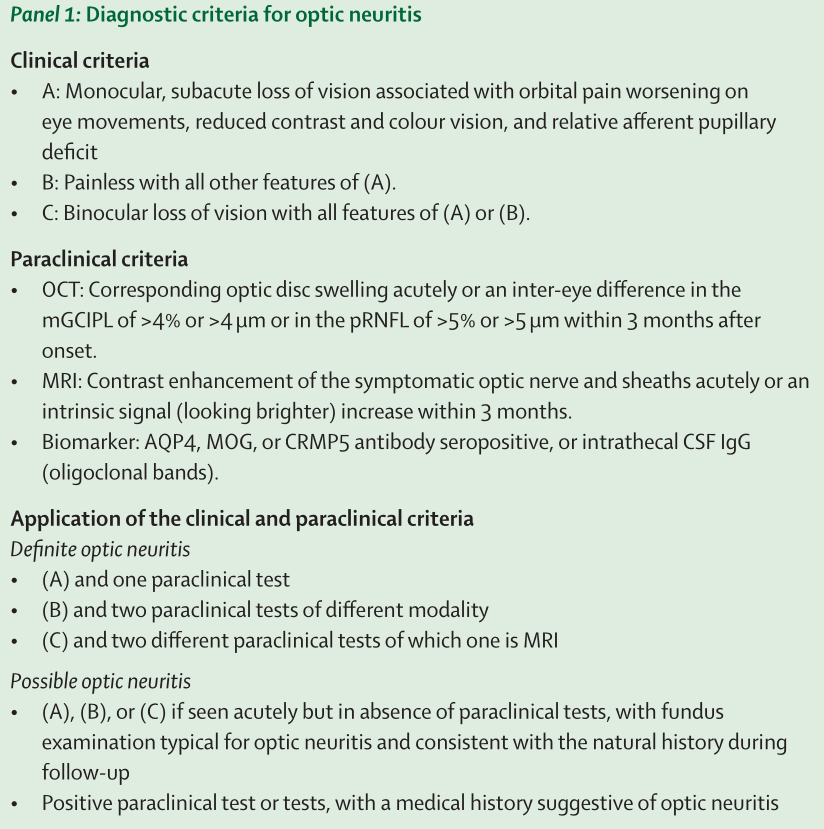 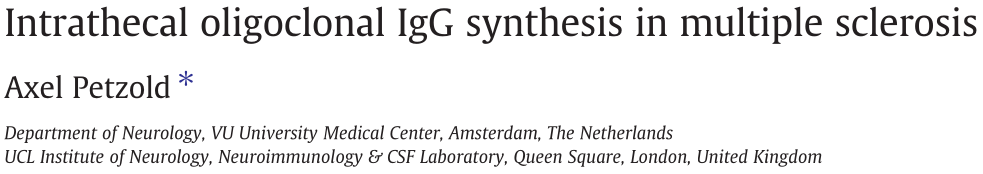 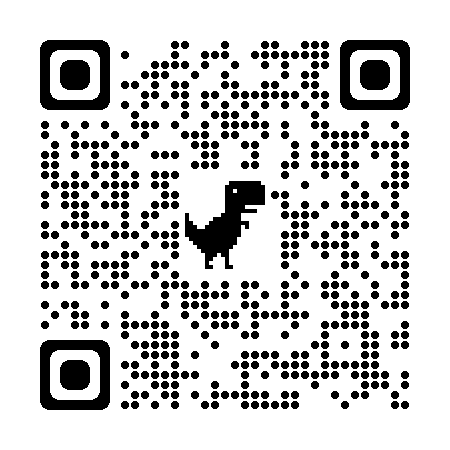 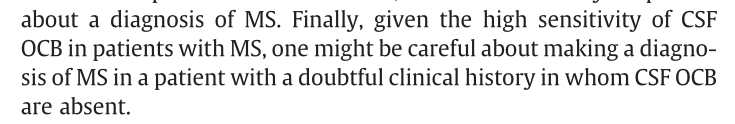 The Lancet Neurology 2022;21:1120-1134
J Neuroimmunology 2013;262:1-10
Is this MS-ON ?
Meets diagnostic criteria
Clinical: Scenario A
Paraclinical: OCT & MRI
Classification
Presently: SION
Most likely: MS-ON
Not yet excluded: AQP4-ON, CRMP5-ON, MOG-ON
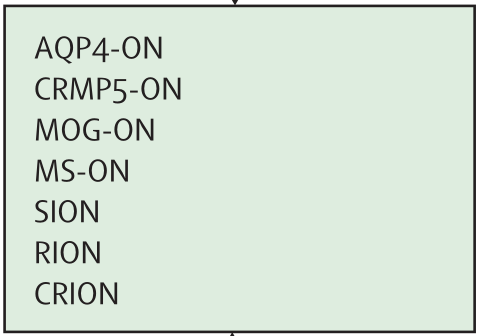 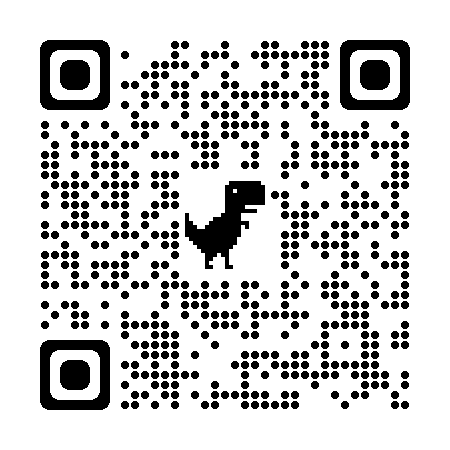 The Lancet Neurology 2022;21:1120-1134
is thisNMO optic neuritis?
Bloods
Anti NMO negative (2x)

Serum IEPG normal
IgG and subclasses normal
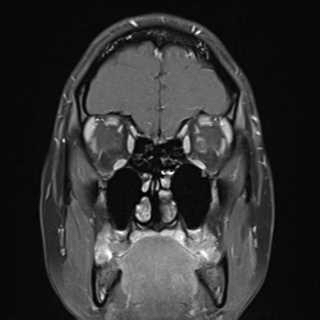 Progress
Anti-MOG negative (3x)




On review MRI shows perineural enhancement
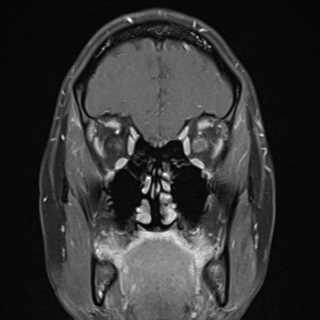 this must be MOG optic neuritis?
Further management
Continues for 5 days IVMP
LP performed, opening pressure 10mmHg 
	-> normal chemistry, no oligoclonal bands
After 5 days of IVMP and one day of oral steroids 
	-> LE VA 6/60 PH 6/36

Initiated 3 days IVIG in conjunction with neurology
Day 0 – LE VA 6/60
Day 1 – LE VA 6/21
Discharged on slow steroid taper
Follow Up
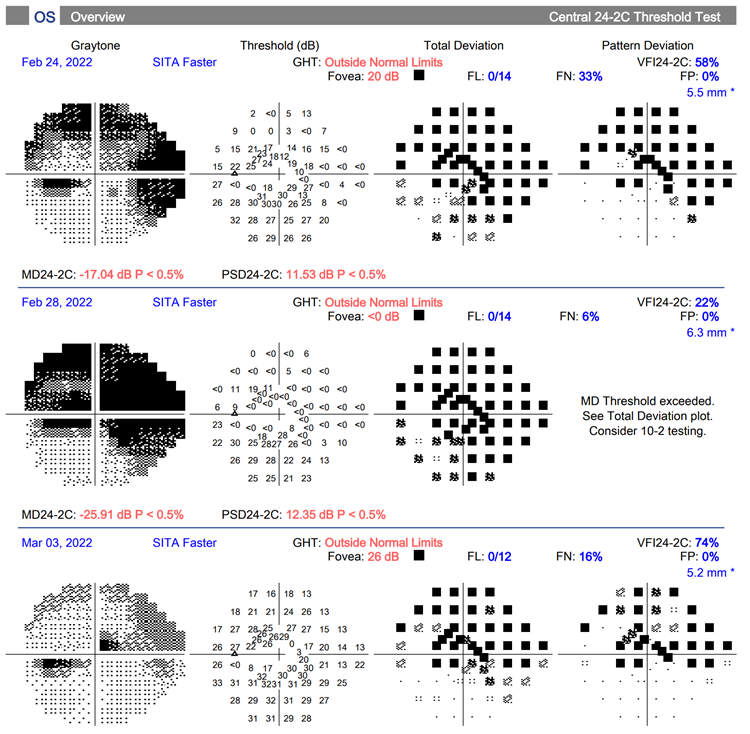 3 days post IVIG
LE VA 6/15 + 2
No pain
0.9 RAPD



17 days post IVIG
Finished steroid taper
LE VA 6/7.5 + 2
0.6 RAPD
Follow Up
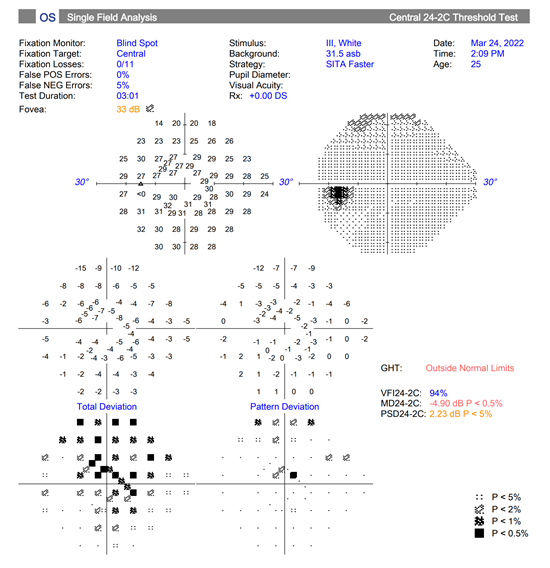 6 weeks post IVIG
VA LE 6/5 – 3
RE N4, LE N6
Faint residual colour difference 
(80% red saturations)
No RAPD


Maybe it was neuro-sarcoid?